FINANCIAL STATEMENTS
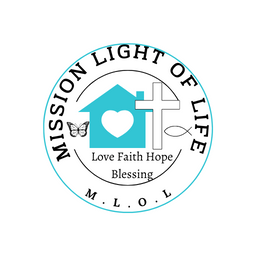 Mission Light of Life 
A ministry under Mission Light Church of Life 
of the Apostolic/Pentecostal Faith
A Faith based Mission
Haiti & California 
Our Nonprofit Organization (501) C3 Registered Charity: EIN 87-4283634 
Financial Statement
For the year of 2022
From January 1, 2022 to December 31, 2022
The Board of Directors of Mission Light of Life have approved the accompanying financial statements of Mission of Light of Life.
Included are statements of activities, functional expenses, donations and cash flows for the year of 2022. 
The Treasurer/Vice President Mrs. Elizabeth Anne Estiverne is responsible for the preparation and fair presentation of these financial statements in accordance with accounting principles. This includes the design, implementation, and maintenance of internal control relevant to the preparation and fair presentation of financial statements that are free from material misstatement and in full accordance Trust.
.
Mission Light of Life STATEMENT OF ACTIVITIES FOR THE FISCAL YEAR 2022
Our Mission is to follow Jesus Christ. To bring change to people’s lives and make an impact in the life of the children and people we help. To bring The Gospel of the Lord and to help those in need while showing the love of God to people and children with different avenues of assistance
Program
Food, clean drinking water and an education for children, women and men in need. Preaching and uplifting through the power of the Holy Spirit.  
Vision
Mission Light of Life transforms lives by focusing on Nutrition, Education, medical care, and Church advancement
Mission Light of Life
FISCAL STATEMENT OF ACTIVITIES FOR THE FISCAL YEAR 2022
From January 1st 2022 to Dec 31, 2022
Revenue
Cash Donations $ 2,055
Cash app Donation from 8 Donors : $1,459
Bank Donation from 17 Donors: $ 16,415
PayPal donations acquired from donors: $ 1500
Check Donation : $1000
Fundraising acquired from Facebook donors: $180
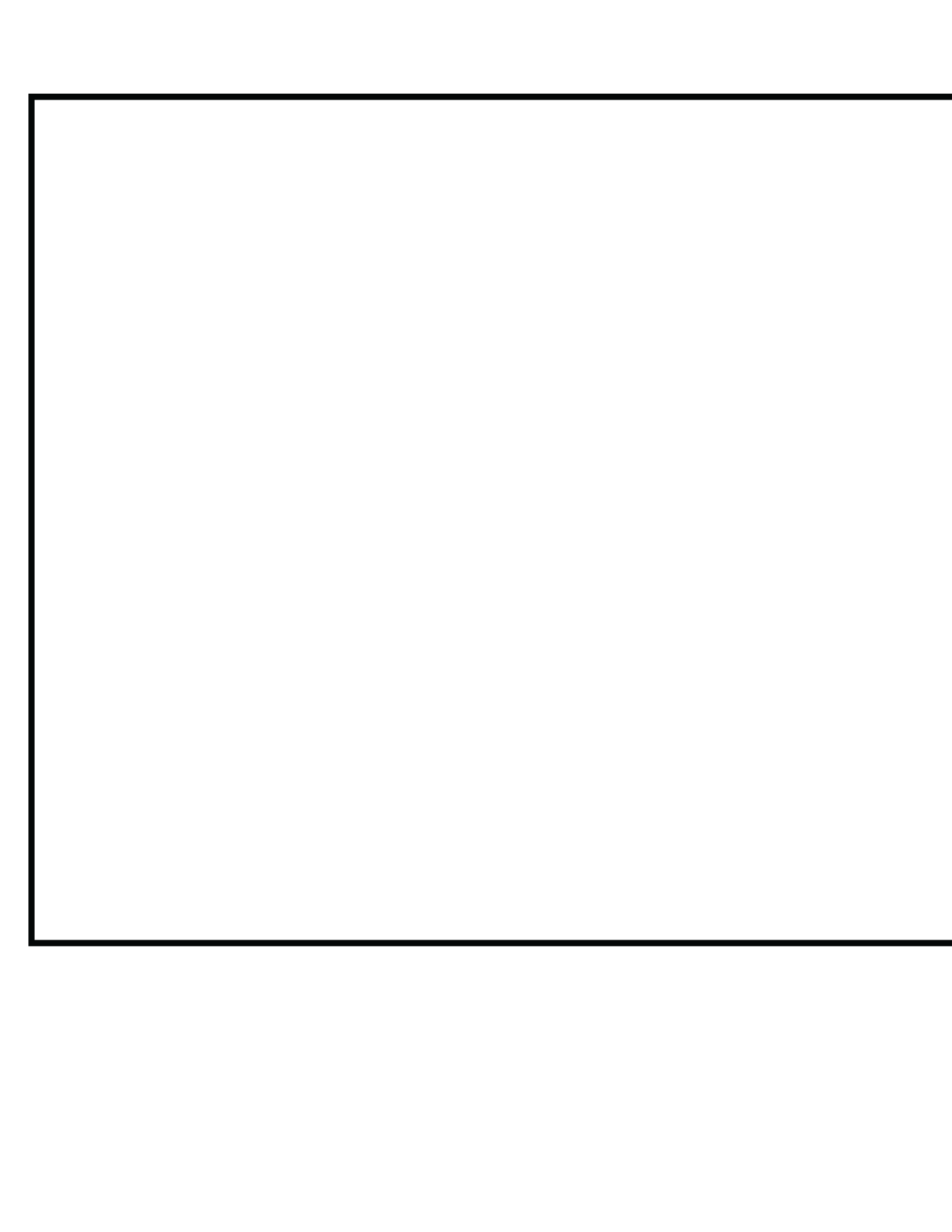 Mission Light Of Life
Mission Light of Life STATEMENT OF ACTIVITIES FOR THE FISCAL YEAR 2022
From January 1st 2022 to Dec 31, 2022
Total Donations: $ 21,609
Expenses: 
Program $
Administrative $
Other $0 $0 $0
Total Revenue $
Excess (or Deficit) for the
Year $
Other $0 $0 $0
Total Change in Net Assets $
Total Assets $
Total Liabilities 
Net Assets $1
Conferences, Conventions, and Meetings 
Construction Costs $1,500
Equipment Rental 0
Finance Charge 0
Humanitarian Support: $400
Insurance : $ 100
Investment Fees: 0
Mission Light of Life STATEMENT OF ACTIVITIES FOR THE FISCAL YEAR 2022
From January 1st 2022 to Dec 31, 2022
STATEMENT OF ACTIVITIES
STATEMENT OF ACTIVITIES
Mission Light of Life STATEMENT OF ACTIVITIES FOR THE FISCAL YEAR 2022
From January 1st 2022 to Dec 31, 2022
Cash Flows from Operating Activities
Change in Net Assets $ ()
Adjustments to Reconcile Change in Net Assets to 
Net Cash Provided by Operating Activities:
Depreciation 0
Assets 
(Increase) Decrease in:
(0)
Employee Receivables (0
Other Assets (0)
Inventory
Increase (Decrease) in:
Accounts Payable and Accrued Expenses
Deferred Revenue (0)
Cash Flows from Investing Activities
Purchases of Property and Equipment 0
Additions to Construction in Process 0)
Proceeds from Sale of Property and Equipment 0
Purchases of Investments (2)
Cash Flows from Financing Activities
Proceeds from Line of Credit, net (0)
Principal Payments on Long-Term Debt (0)
Net Cash Provided by Financing Activities (0 )
Net Change in Cash and Cash Equivalents 
Cash and Cash Equivalents - Beginning of Year 2022
Cash and Cash Equivalents
STATEMENT OF ACTIVITIES
Mission Light of Life STATEMENT OF ACTIVITIES FOR THE FISCAL YEAR 2022
From January 1st 2022 to Dec 31, 2022
Assets
Cash and Cash Equivalents $ 0
Donations 
Other Assets 0
Inventory 0
Investments 
Property and Equipment, Net 0
Construction in Process 0
Total Assets $ 
Accounts Payable and Accrued Expenses $ 0
Deferred Revenue 
Line of Credit 0
Payment Protection Program Loan 0
Notes Payable 0
Total Liabilities 
Net Assets
Without Donor Restrictions 
With Donor Restrictions 
Total Net Assets 
Total Liabilities and Net Assets.
Mission Light of Life STATEMENT OF ACTIVITIESFOR THE FISCAL YEAR 2022
From January 1st 2022 to Dec 31, 2022
Support and Revenues
Contributions $ 
Contributed Goods and Services 
Contributed Property 
Activities and Programs  
Special Events
Investment Income 
Other Income 
Total Support and Revenues 
Net Assets Released from Restrictions 
Total Support, Revenues 
Program Services 0
General and Administrative 
Total Expenses 
Change In Net Assets ( ) ( )
Net Assets - Beginning of Year 
Net Assets - End of Year
.
Mission Light Life
Note 1 - Nature of our Non-Profit Business and Significant Accounting Policies
Nature of Activities
Mission Light of Life (An Organization), is a not for profit charity, faith-based corporation registered  under Internal Revenue Code Section 501(c)(3) in the State California as of Dec 27, 2021. EIN number 87-4283634 The Vision of the Organization is to bring life transformation through different avenues of assistance to people in need in by showing the love of God for every man, women and child we help by our Lord and Savior Jesus Christ. We are a faith based charity that is making a great impact in California and Haiti.
The Organization fulfills this Vision by President & Co/Founder Pastor Samuel Estiverne and his wife Vice-President /Treasurer/Co-Founder Mrs. Elizabeth Anne Estiverne on church advancement, educational development, health care, orphan care in Haiti. In the State of California we are helping people with various and different avenues of assistance through our programs of homeless outreach, social work and food outreach. In both places we have implemented outreach and help for the needs of the individual we help. The Organization also operates Mission Lumière Église de Vie , a registered Non-Government Organization in Haiti. The Organization has been classified as a publicly supported organization that is not a private foundation under Section 509(a) of the Code. The donor base of Mission Light of Life Haiti consists primarily of residents of the United States of America . Basis of Accounting are maintained by the Treasurer Mrs. Elizabeth Anne Estiverne.  The accompanying financial statements have been prepared on the accrual basis of accounting. Accordingly, revenues are recognized when earned and expenses are recorded when the obligation is incurred Financial Statement Presentation. The accompanying financial statements have been prepared in accordance with the reporting principles of not-for-profit accounting as defined by current accounting standards for general-purpose external financial statements of not-for-profit organizations.The accompanying financial statements have been prepared to focus on the Organization as a whole and to present balances and transactions according to the existence of donor-imposed restrictions. Accordingly,  net assets and changes therein are classified as follows:Without Donor Restrictions – Net assets not subject to donor-imposed restrictions. Such assets are available for any purpose consistent with the Organization’s mission.
With Donor Restrictions – Net assets subject to specific, donor-imposed restrictions. Some donor restrictions are temporary in nature; those restrictions must be met by actions of the Organization and/or the passage of time. Such assets normally fund specific expenditures of a specific operating or capital.
Mission Light of Life
During the year ended December 31, 2022
Property and Equipment
consisted of the following
Buildings and Improvements$ 2,500
Furniture and Equipment (0)
Multi-Purpose Building ( 0)
Child Development Center ( 0) 
Archaier Solar Project ( 0 )
Archaier Homes (0)
Mission Light of Life STATEMENT OF ACTIVITIES FOR THE FISCAL YEAR 2022
From January 1st 2022 to Dec 31, 2022
Net Assets with Donor Restrictions
Net assets with donor restrictions consisted of the following 

Church Advancement Projects $400
Medical $1,500
Pastoral Training $200
Education and supplies for school $1,500
Designated Orphanage Support
Including staff pay $12,000
Household expenses $4,000
Women's Ministry $150 
Team Mission Light of Life $50 
Construction Projects $1,500 
Insurance $100
Humanitarian Support $200
Additional cash donations from Samuel and Elizabeth Estiverne $1,500Our Mission to follow Jesus Christ. To bring change to people’s lives and make an impact in the life of the children and people we help. To bring The Gospel of the Lord and to help those in need while showing the love of God to people and children with different avenues of assistance.

Year ended 

December 31, 2022